Market Research
Entrepreneurship
Class Starter
Explain the difference between secondary and primary data?
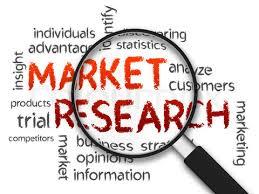 What Is Market Research
Market - a market is a group of potential customers - people or businesses - who are willing and able to purchase a particular product or service

Market Research - is an organized way to gather and analyze information needed to make business decisions

Market research tends to focus on three main areas:
	Business Environment - any social, economic, or political factors that could impact your business
	Customer/Consumer - Individual consumers or businesses
	Competition - Identify who your competitors are and how they operate
Targeting Your Market
Mass Market -  selling your product or service to as many customers as possible
	*for small business - not the best strategy

Target Market - a limited number of customers who are most likely to buy the product or service

Types of Customer 
	Goals of market research is to develop a customer profile - which is a detailed description of your target market’s characteristics
		Consumers - A company who sells to individuals is sometimes referred to as a (B2C) company - Business-to-Consumer
		Businesses - A company who sells to other companies is sometimes called a (B2B) - Business-to-Business
Market Segments
Market Segment - is a grouping of consumers or businesses within a particular market that has one or more things in common
	Demographics - Objective social and economic facts about people.  DG for consumers include age, gender, marital status, family size (# of children), ethnic background, education occupation, annual income, and whether they own or rent.  DG for businesses include type of industry, number of employees, and annual sales

Geographics - Segments on where consumers live or where businesses are located.  Groupings include a nation, geographical region, state, county, city, neighborhood and type of climate

Psychographics - Are psychological characteristics of consumers, such as attitudes, opinions, beliefs, interests, personality, lifestyle, political affiliation.  PG of business whether they are customer or employee oriented.
Types of Research
The methods and data sources you choose for your market research largely depend on what type of information you need

Two basic types of market research:
	Secondary Data - Existing information that was previously gathered for a purpose other than the study at hand
			*may not be specific enough  *Cheap and easy to obtain
	Primary Data - New information that is collected for a particular purpose.  It is obtained directly from potential customers
			*Expensive  *More time consuming
Data Sources
Secondary


Primary
Competitive Advantage
In addition to your target market, another critical area of market research involves identifying your competitors 

Identifying Your Competition
Competitive Intelligence - The data you collect about your competitors

Direct Competitors - McDonald’s vs. Burger King

Indirect Competitors - McDonald’s vs. Taco Bell
Competitive Advantage
Competitive intelligence enables you to compare your competitor’s strengths and weaknesses with your potential business

Competitive Advantage - something that puts your business ahead of the competition

Determining the Competitive Advantage
Gather Competitive Intelligence - secondary data
Analyze the Competition - competitive matrix
Identify Your Advantage - a unique characteristic that distinguishes your business from others
Anticipate Future Competition
Expanded SWOT Analysis - test the feasibility of a business idea
Competitive Matrix
.
Expanded SWOT
.
Steps in Researching a Market
Identify Research Objectives
	Industry Data * Customer Data * Competitive Data
Determine Methods and Sources
	Secondary or Primary
Gather Data
Organize Data - Create a Competitive Matrix
Analyze Data - Expanded SWOT
Draw Conclusions - Decide whether to proceed with decision
	Target Market
	Market Size and Demand
	Carrying Capacity - the maximum number of companies an industry can support
	Expanded SWOT Analysis
Market Research History
Research the life of Arthur C. Nielsen, Sr., one of the founders of the modern market research.  Write a short report (at least 2 paragraphs) that summarizes his life & accomplishments.  Reflect on how his creative methods  revolutionize the market research industry.   Please send your document to Lzucchero@cps.edu Subject: Nielsen Research

Please use the following page set-up:
(Left Align)
Name
Period #
Date
Nielsen Research
Nielsen Research
BIO.


Encyclopedia.com